研究報告
デュアル光コム分光装置の開発
PD 謝　宜達
1
光周波数コムの概念
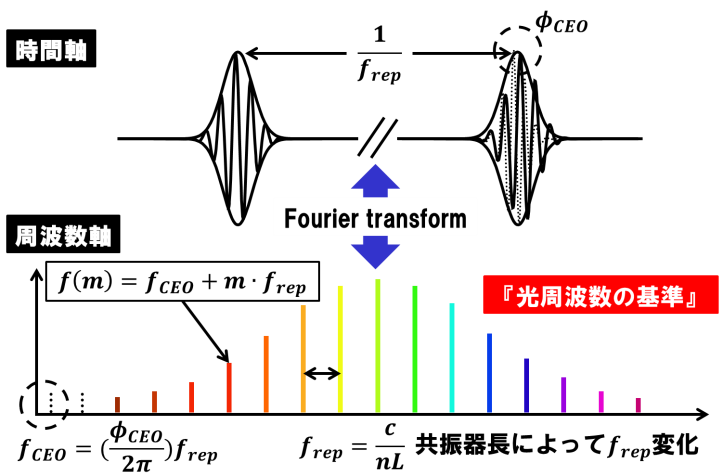 2
デュアル光コム分光法
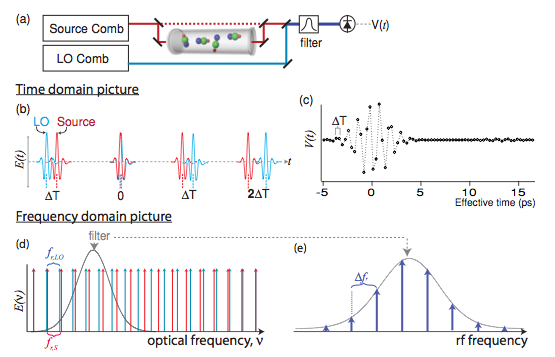 DT= Df/frep2
サンプリング定理
DnComb<frep2/(2Dfrep)
184THz
198THz
125MHZ
3
Ref) I. Coddingon et al. Phys. Rev. Lett. 100, 013902 (2008)
デュアル光コム分光法
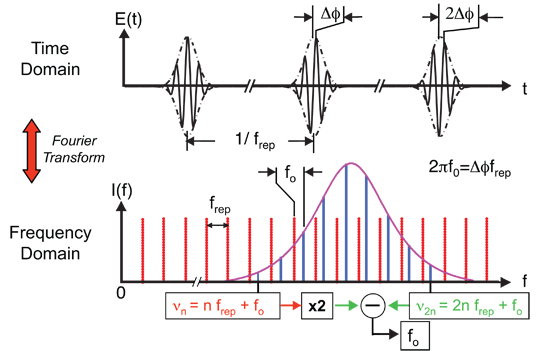 f-2f自己参照法
4
Ref) http://www.phas.ubc.ca/~djjones/
実験装置
Laser A=250,000,000Hz, Df=1350Hz
fceo
XPS 1500
Rb-FS
PBS
PBS
Fiber laser A
(pump laser)
OSC output
EDFA
l/2
Laser Control
Thorlab PDB 430C Bandwidth: 350MHz
Balanced detector
Fiber laser B
(probe laser)
OSC output
Bandwidth: 100MHz
LPF
EDFA
fceo
XPS 1500
Digitizer
5
デュアル光コムの干渉信号
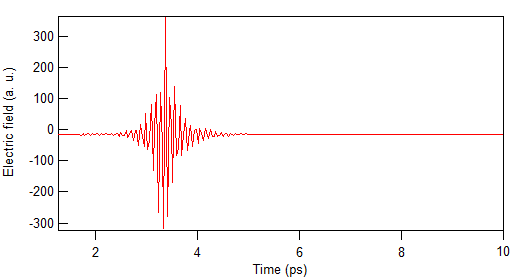 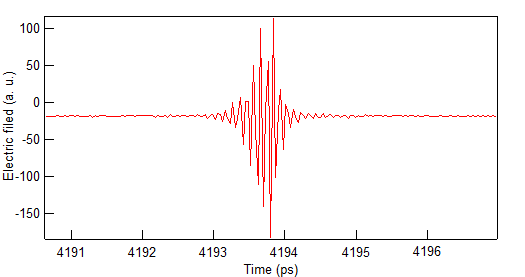 サンプリング・レート:250MHz
計測時間：4ms (10回積算)
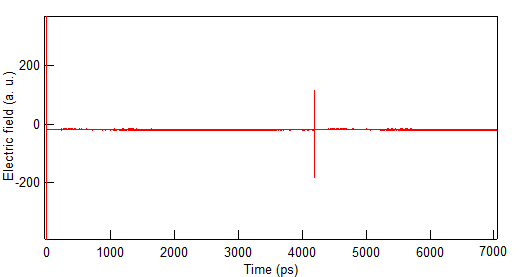 6
コム間ビートによる光コムの安定化
Free-running
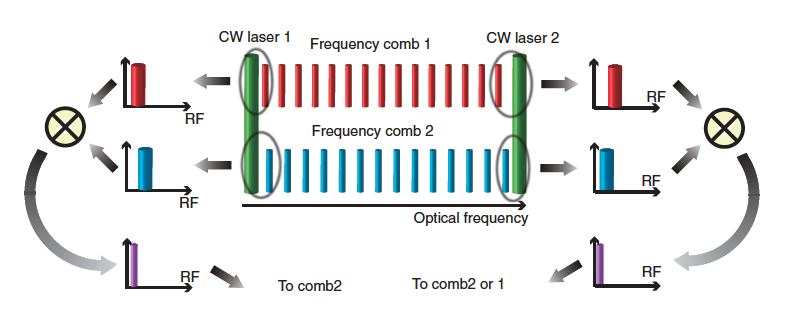 Mixer
Mixer
コム間ビート信号
レーザ制御
7
Ref) N. Kuse, et al., Appl. Phys. Express, 5, 112402 (2012)
実験装置
H
PBS
G
Comb2
BS
H
PD3
H
G
PBS
Comb1
PD4
BS
H
PD1
CW2
PD2
CW2（単一周波数）
波長：1570.nm
Q
Mixer
H
Mixer
コム間ビート信号②
CW1（単一周波数）
波長：1550.8nm
コム間ビート信号①
CW1
Comb2 PZT
Comb2 励起LD電流
8
光コム間のビート信号
Menlo systems XPS 1500
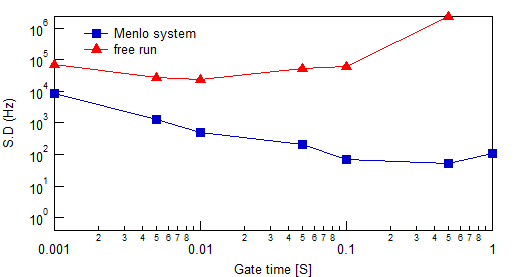 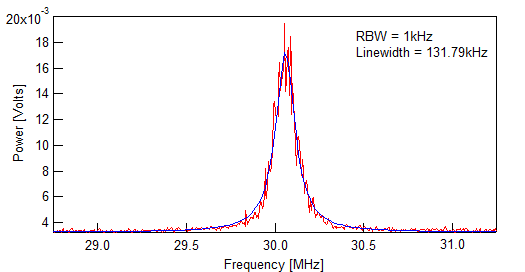 線幅：131kHz
周波数変動：104Hz at 1s
9
光コム間のビート信号
Comb B をComb Aに追いかけ
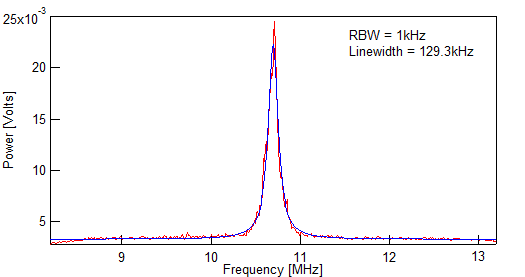 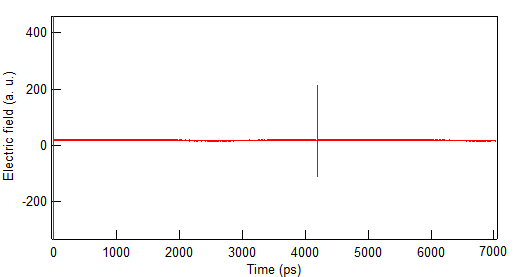 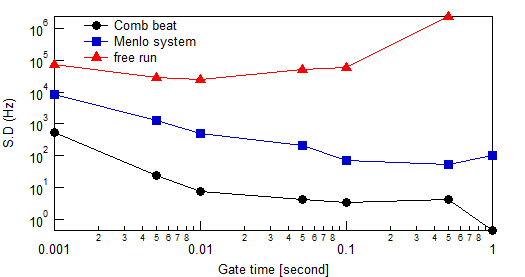 サンプリング・レート:250MHz
計測時間：4ms (10回積算)
線幅：129kHz
周波数変動：0.44Hz at 1s
10
アダプティブサンプリング
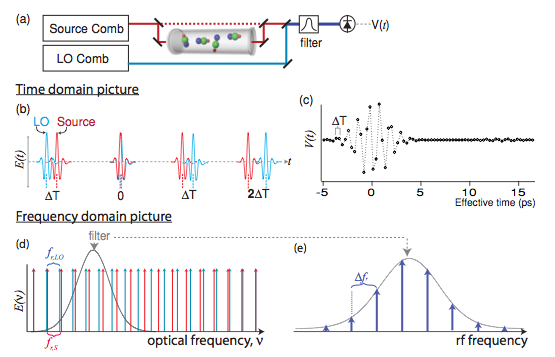 DT= Df/frep2
frepの揺らぎ：サンプリング間隔が一致しでない
Free-running:
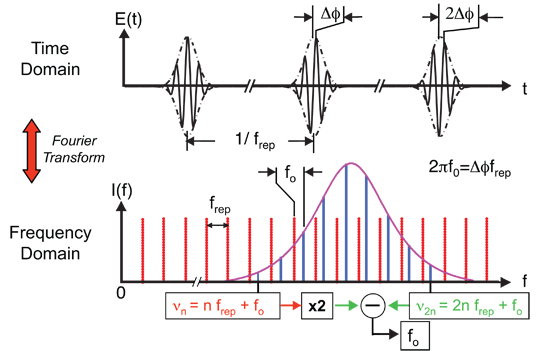 fCEOの揺らぎ:重なる電場が変わる
11
アダプティブサンプリング
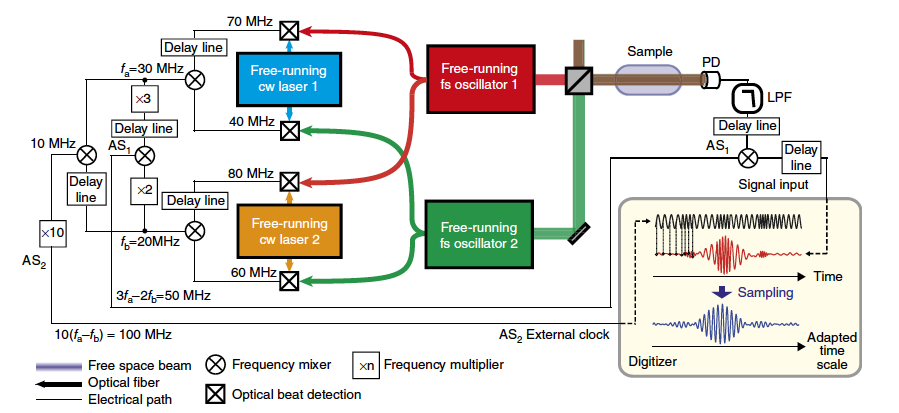 fCEOの揺らぎを反映する信号
干渉波形が再現できる
frepの揺らぎを反映する信号
12
Ref) T. Ideguchi et al. Nat. comm. 5, 3375 (2014)
実験装置
Laser A=250,000,000Hz, Laser B=249,999,370Hz, Df=630Hz
fceo
XPS 1500
EDFA
Rb-FS
PBS
PBS
Fiber laser A
(pump laser)
OSC output
l/2
Laser Control
Thorlab PDB 430C Bandwidth: 350MHz
Balanced detector
Fiber laser B
(probe laser)
OSC output
Bandwidth: 100MHz
LPF
EDFA
fceo
XPS 1500
20MHz
Bandwidth: 100MHz
LPF
5MHz
Digitizer
25MHz
Free-running
13
fCEOの揺らぎ補償実験
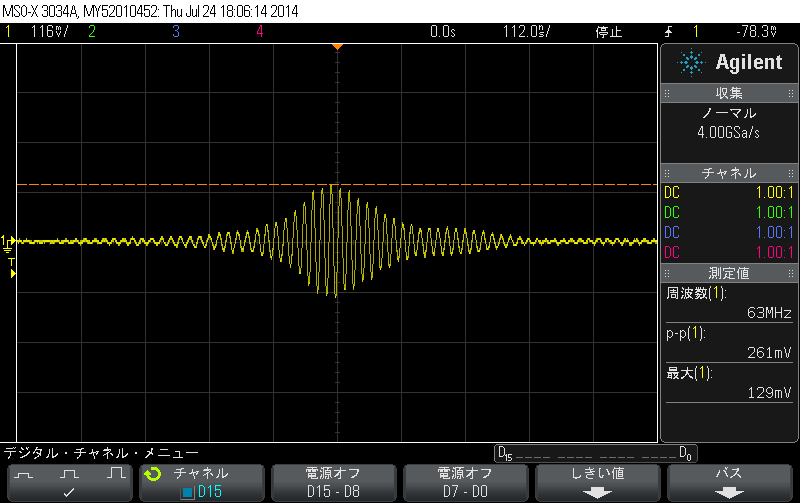 エラー信号とミキシングする前の光コム干渉信号(差周波：630Hz)：
14
ミキシングした干渉信号
デュアル光コムの干渉信号
サンプリング・レート:250MHz、差周波：630Hz、積算回数：100回、データ点数：1×106
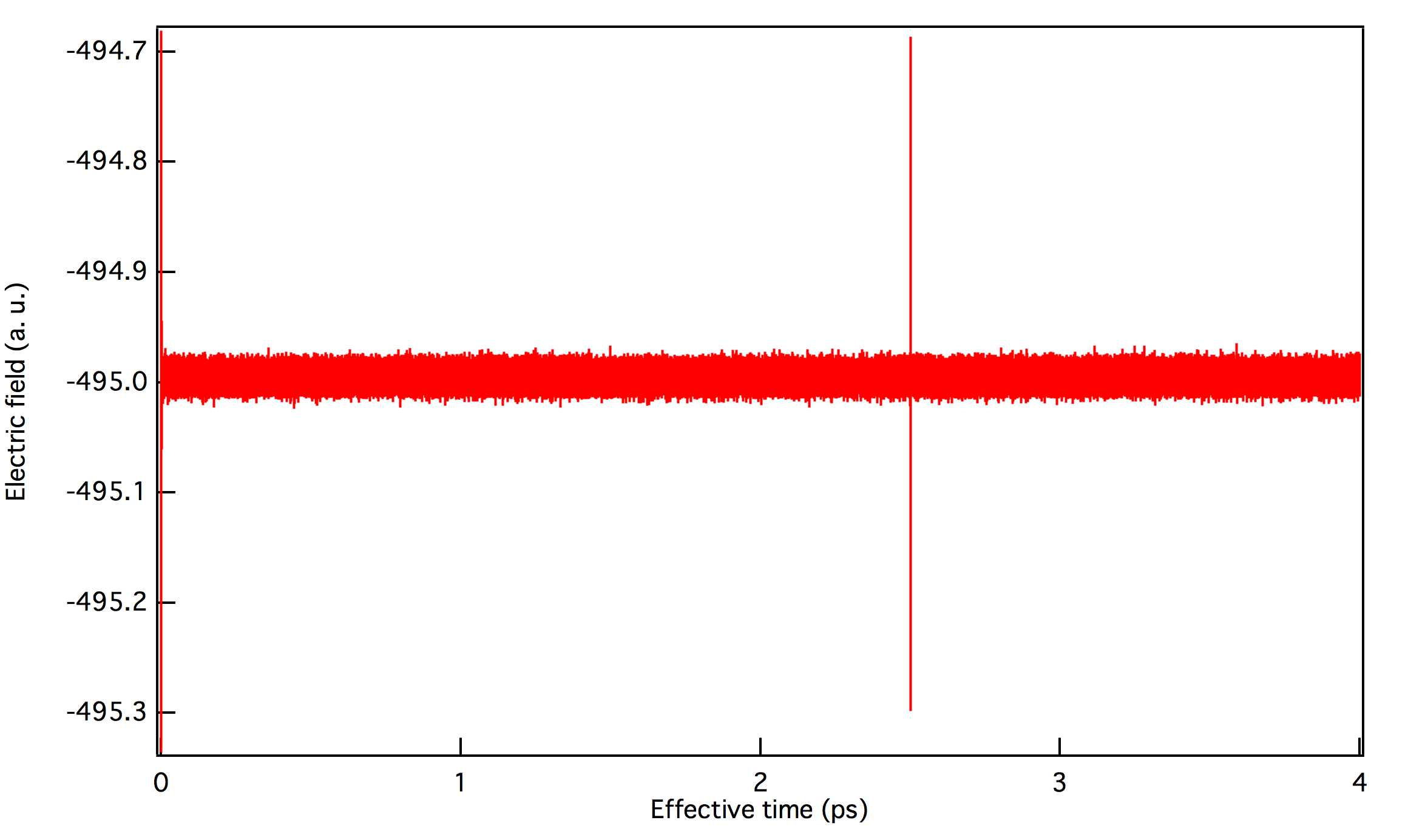 15
デュアル光コムの干渉信号
サンプリング・レート:250MHz、差周波：630Hz、積算回数：100回、データ点数：5×106
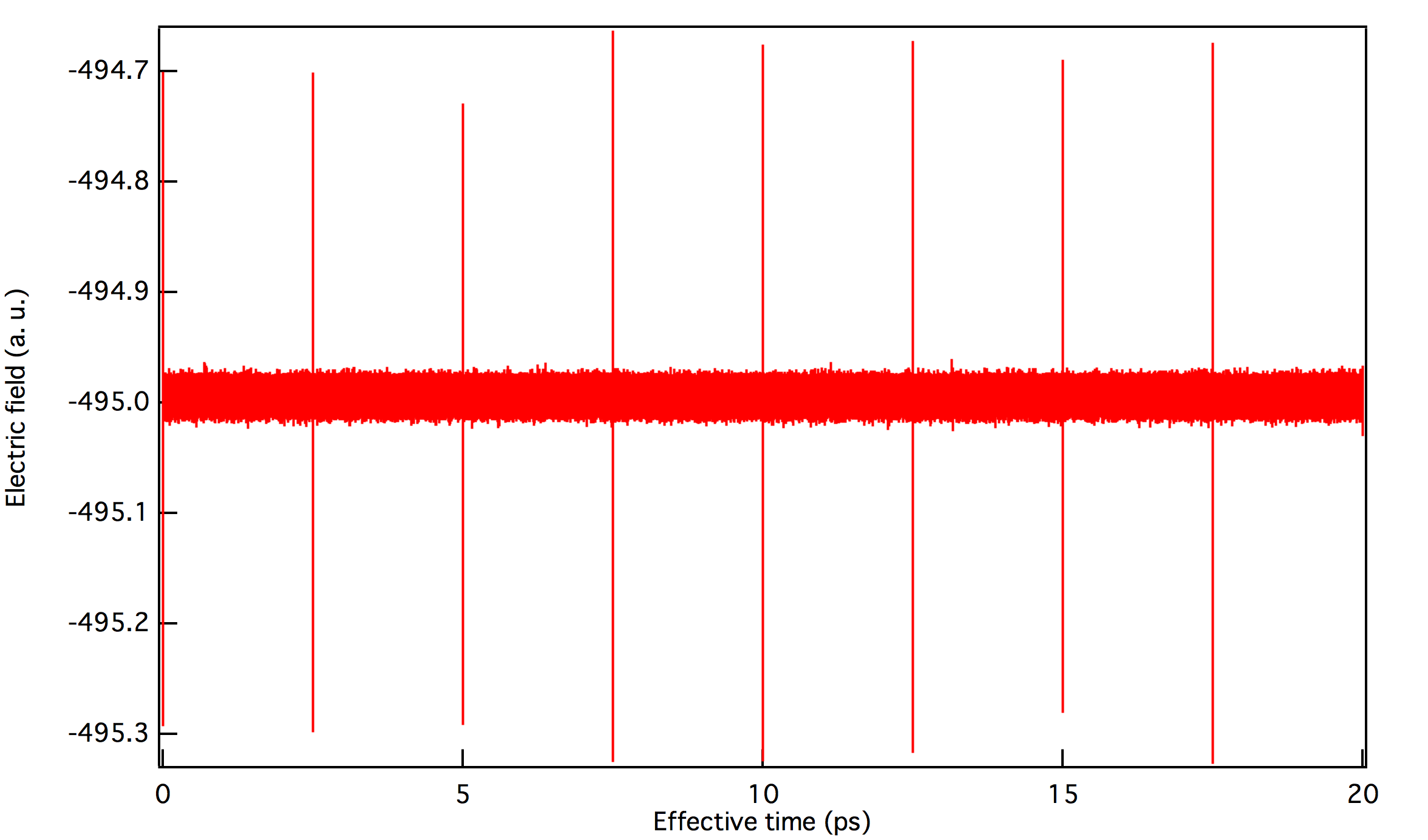 fCEOのエラー信号
16
まどめ
fCEOの揺らぎを補償することにより、積算が可能なことになる
しかし、補償用のエラー信号がノイズとして信号に残った
今後の予定
干渉信号の信号比の上昇及びfrepの残存揺らぎを補償するためのサンプリング・クロックの生成．
17